Pharmacy Practice in Managed Care
Presentation Developed for  theAcademy of Managed Care Pharmacy
Updated: December 2015
Managed Care Definition
An organized health care delivery system designed to improve both the quality and the accessibility of health care, while containing costs

Evolution
Historical factors
Economic factors
Technological factors
Social factors
Government factors
[Speaker Notes: Can be defined as a system or a type or organization.  Involve all stakeholders in financial risk.  
Move away from indemnity where financing and delivery were separate.  Insurers were not able to control costs.
Most health insurance in the US is offered by employers.  Second largest purchaser is the government.  

Historical factors – Prepaid group practices as far back as 1910, HMO Act of 1973 was designed to provide healthcare access to individuals without insurance or limited benefits and to decrease costs by increasing competition.  Saw dramatic increase in number of HMOs.
Economic factors – inflation, rapidly expanding technology, increases in medical malpractice lawsuits (defensive medicine), consumer expectations (healthcare is an unlimited and unrestricted right), lack of incentives to control medical visits in fee-for-service (results in cost-shifting to those who can afford), fraud
Technological factors – advances in computer technology allow for better information and operations management, reduces administrative costs
Social factors – aging population, better access to services, demand for quality]
Participants in Managed Care
Members
Healthcare Professionals – prescribers, pharmacists, nurses, etc.
Pharmacies
Plan sponsors – health plans, employers, government organizations, etc
Pharmacy benefit managers (PBM)
Disease State Management Entities
Consultants
Goals of Managed Care
Prevention of disease
Focus on wellness and improved quality of life for patients
Improved outcomes
Improved quality and accessibility of health care and drug therapy
Control and contain costs
[Speaker Notes: Goals differ from indemnity.  Healthcare resources are not unlimited.  Must have prudent use of available resources.]
Types of Managed Care Organizations
Health Maintenance Organization (HMO) – independent practice association, staff, group, network
Preferred Provider Organization (PPO)
Exclusive Provider Organization (EPO)
Point of Service (POS) – hybrid PPO and HMO
[Speaker Notes: HMO – open panel and access vs. closed panel and access
IPA (Independent Practice Assoc) – most common model – contract with one or more associations of physicians in independent practices, usually see other non-HMO patients.  Care is provided at physician’s own offices.  Provides physicians with an increased access to patients and a variety of income sources.
Staff – a closed panel plan, physicians are employed by the HMO.  Only see HMO members.  Practice in ambulatory care facilities.  Physicians are paid a salary.  May be able to achieve economies of scale.  Must maintain buildings.
Group – contracts with a multi-specialty group of physicians who are employees of the group practice.  Contains both PCP and specialists.  Does not need to provide a facility, use their own offices.
Network – contracts with one or more groups, member access to broad range of services
PPO (Preferred Provider Organization) – lower copayments and maximum limits of out-of-pocket cost for in-network use.  Offers freedom of choice, most allow members to visit specialists w/o referral.
EPO (Exclusive Provider Organization) – similar to PPO but out-of-network not covered
PBM = pharmacy benefit manager
POS (Point of Service)- No deductible and usually only a minimal co-payment when you are in-network. One PCP is responsible for all referrals within the POS network. If out of network, POS coverage is more like a PPO. Pay a deductible and co-payment will probably include a certain percentage of the total cost]
Cost Containment Strategies
Benefit Design
Cost share
Formulary management
Mandatory generic and mail programs
Utilization management
Communication
Networks
Pricing
“Free” Preventative Care
[Speaker Notes: Free preventative care meaning no charge to the patient.  The hope is this will lower higher cost CV concerns.]
Benefit Design
Cost Share
Co-pay:  fixed charge, paid by member for each medication purchased
Co-insurance:  an established percentage of the allowed drug cost that is the member’s responsibility
Tiers:  cost share varies based on type of drug. Examples:
two tiers:  generic/brand co-pays
three tiers: generic/preferred brand/non-preferred brand co-pays
Formulary – list of approved medications that encourages use of safe, efficacious, cost-effective agents
Open:  most medications covered, different cost share may be assigned (preferred vs. non-preferred)
Closed:  certain medications or classes excluded from coverage
[Speaker Notes: The design of the Pharmacy benefit can be used to help control and contain costs.  Numerous options are available and include:
Cost-share, or the amount that member is responsible for paying out-of-pocket.  Numerous tiers can be used, with varying dollar amounts assigned to specific tier.
Formulary management  - used to help determine benefits]
Benefit Design
Mandatory generics – program where generic drug must be dispensed in order for payment 
Mandatory mail – program that requires maintenance medications to be filled through mail order pharmacy
greater plan discount at mail 
financial incentive to member to use mail order
[Speaker Notes: Additional benefit designs include:  mandatory generic program – member must use generic drug (unless no generic is available) or be responsible for either 100% of drug cost or pay cost share plus a penalty

Mail order – members can receive up to a 90-day supply of medication, convenience of having prescription mailed.  Political opposition:  some states have banned provisions for mandatory mail order programs]
Benefit Design
Utilization Management
Prior authorization
Step-therapy
Quantity limits
Generic Substitution
Therapeutic “drug” equivalent
Therapeutic “biologic drug” (biosimilar) equivalent
[Speaker Notes: Prior authorization:  prior approval required for payment of prescription.  Ensures that predefined conditions, consistent with clinical practice guidelines, are met

Step therapy: requires certain drug therapies (or generics) be tried first before coverage approval

Quantity limits: aligns the dispensing of medications in quantities consistent with FDA-approved labeling]
Education Strategies
Patients
Consultation, benefits of generics, etc
Physicians
Detailing and profiling
Pharmacies
Health Plan	
Drug information
Support of clinical programs
Newsletters and educational materials
Pharmaceutical Representatives
[Speaker Notes: Need resources dedicated to development of materials]
Pharmacy Network
Definition:  A contracted group of pharmacies that provide incentivized rates to a managed care organization, lowering costs for MCOs and patients.  
Pharmacy contract with managed care org.
Receive lower reimbursement rates
e.g.. (AWP - 12%) + dispensing fee
Increased volume of business
[Speaker Notes: Financial incentives for members
Inside pharmacy network = Drug coverage / low copays
Outside pharmacy network = No drug coverage or higher copays]
Pharmacy Network
Networks are determined by payer requirements
Access: Distance a member must travel to reach a network pharmacy (5 miles, 10 miles, etc.)
Density: Number of pharmacies available to a member within the access requirement
Retail Pharmacy
Chains and independents
Services in close proximity to members
Prescription quantities
 30 or 90 day supply may be obtained at retail pharmacies depending on health plan benefit design.  
Networks can be:
Open - All pharmacies within a geographical area
Closed - Drug benefit is available only at designated pharmacies
Preferred - Pharmacy tiers (e.g.. 1st tier = lowest cost); subsequent tiers cost more to members
Mail Service Pharmacy
Convenient and private
Larger quantity / lower cost for customer
e.g. 90-day supply for less than 3 retail copays
Useful for chronic medications
Education /counseling is conducted via telephone
Drawbacks – lag time in receiving prescription, potential for stock-piling or drug wastage
[Speaker Notes: Lag time in receiving medications; Rx for acute medications should be filled at retail

New therapies should be filled at retail to avoid potential of wasting 90-day supply medication (if therapy is changed)]
Integrated Pharmacy Networks
Most popular form includes community pharmacies combined with mail order
Community pharmacies offer access to acute medications
Community pharmacies are needed for initiation of maintenance medications until patients become stable on a dosage regimen
Mail-service pharmacies are needed to realize maximum savings on maintenance medications so that consumers’ drug costs are reduced
Pricing Terms
Average Wholesale Price (AWP):  a published reference price for drugs that is becoming outdated in favor of alternative pricing structures such as Average Sales Price (ASP)
Previously, AWP was often used as a basis for payment to retail pharmacies by public and private third-party payers
Usually contracted in the form of: (AWP - %) + dispensing fee
Ingredient Cost:  drug cost used for claims processing; includes discounts at retail and mail service and other plan-specific pricing rules
Maximum Allowable Cost (MAC):  list of certain generic and multi-source brand products where maximum price is set for reimbursement to pharmacy (cost per tablet/capsule)
[Speaker Notes: AWP - Average Wholesale PriceThe published average "cost" of a drug product paid by the pharmacy to the wholesaler. This price is specific to drug strength or concentrating dosage form, package size, and manufacturer or labeler. The average wholesale price of each drug is maintained on the National Drug Code (NDC) master file. This price is used to calculate the upper limit of payment available under a plan. 

Dispensing FeeContracted rate of compensation paid to a pharmacy for the processing/filling of a prescription claim. The dispensing fee is added to the negotiated formula for reimbursing ingredient cost.

MAC - Maximum Allowable CostA cost management program that sets upper limits on the payment for equivalent drugs available from multiple manufacturers. It is the highest unit price that will be paid for a drug and is designed to increase generic dispensing, to ensure the pharmacy dispenses economically, and to control future cost increases. 

U&C - Usual and Customary PriceThe amount that a pharmacist would charge a cash-paying customer for a prescription.]
Pricing Terms
Usual and Customary (U&C) price:  price a cash-paying customer would pay for a prescription  
Wholesale Acquisition Price (WAC): Price that pharmaceutical manufacturers set for their medication prior to any discounts or rebates that a wholesaler or distributor would pay
National Average Drug Acquisition Cost (NADAC):  Prices that retail pharmacies pay to purchase drug products
CMS published benchmark created through a national survey of actual invoice prices paid by retail pharmacies to wholesalers
Fee Arrangements
Capitation (PMPM)
Discounted fee-for-service
Salary
Withholds

The goal is to reward providers who deliver quality, cost-effective care and discourage excessive utilization of medical services.
[Speaker Notes: Capitation – compensation per person rather than per service.  PMPM = per member per month.
Discounted fee-for-service – based on usual, customary and reasonable fees (UCR)
Salary – usually in HMO staff model
Withhold - % of provider’s payment that is held back to offset or pay for any cost overruns for referral or hospital services.  Remaining funds may then be distributed to physicians.]
Pharmacy Benefit Management
Pharmacy service functions (and other specialty services) can be completed by an outside vendor or entirely carved out because:
 Pharmacy is an easily defined benefit
 Pharmacy has a defined patient population
 High or rising costs
 Inappropriate utilization

By 1998, 88.4% of HMOs contracted with PBMs.  Also manage benefits for self-insured employers, MCOs, and government.
[Speaker Notes: Highly cost-efficient and flexible due to economies of scale.  The authority to conduct all activities necessary to deliver and manage the specialty service (network management, quality, utilization, case management, claims).
Contract spells out functions performed.  List of services is long.  May build some, buy some.
MCO = managed care organization]
Pharmacy Benefit Managers (PBMs)
History:  began in early 1990’s
May be owned by insurance company, HMO, manufacturer, retail pharmacy, private
Work with clients to manage drug trend and spend
Use volume-purchasing power to gain discounts from manufacturers
More than a “claims processor”
[Speaker Notes: PBMs Developed to confront escalating cost; they provided efficient way to adjudicate pharmacy claims quickly and offer additional services to improve quality of the pharmacy benefits]
Key PBM Activities
Benefit Design
  Claims Processing
  Formulary Management
  Rebate Contracting
  Drug Utilization Review
Pharmacy Network Contracting 
Network Maintenance
Customer Service
Mail/Specialty pharmacy
Utilization management
PBM can provide all or selected functions decided by the plan sponsor
[Speaker Notes: DUR - Drug Utilization ReviewA system of drug use review that can detect potential adverse drug interactions, drug-pregnancy conflicts, therapeutic duplication, drug-age conflicts, etc. There are three forms of DUR: prospective (before dispensing), concurrent (at the time of prescription dispensing), and retrospective (after the therapy has been completed). Appropriate use of an integrated DUR program can curb drug misuse and abuse and monitor quality of care. DUR can reduce hospitalization and other costs related to inappropriate drug use.]
Selected Pharmacy Benefit Managers
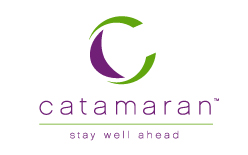 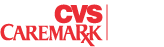 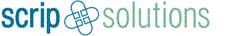 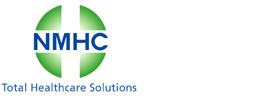 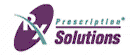 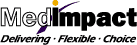 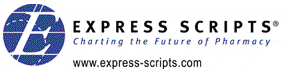 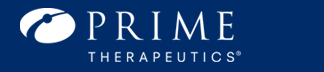 [Speaker Notes: This is only a small sample of PBMs available.]
Rebate Contracting & Trade Relations
Pharmaceutical Rebate:  A contracted percentage of the total drug cost that a MCO can receive from a pharmaceutical manufacturer in return for certain utilization metrics 
Rebate Percentage for a drug may be determined by:
How many drugs are currently in the therapy class
How many generics are available in the therapy class
Life-Cycle Management:  How long before the medication goes generic
Type of medication:  Oral, injectable, specialty, etc.
Quality Assurance
Measuring
Structure
Process
Outcome	
Accreditation
NCQA:  National Committee for Quality Assurance
TJC:  The Joint Commission (formerly JCAHO)	
URAC: Utilization Review Accreditation Commission 
Performance Measures
STAR Ratings, FACCT, HEDIS, ORYX, Quality Compass, AHRQ, HCFA
[Speaker Notes: Structure – physician credentials, hospital accreditation, the foundation
Process – grievance process, immunization for children, preventative measures
Outcomes – measure to determine long-term impact, must be objective

National Committee for Quality Assurance (NCQA) requires the Health Plan Employer Data and Information Set (HEDIS) reporting measures covering 8 major areas.  This data is included in the Quality Compass Program for calculating benchmarks and producing comparative info.  

Joint Commission– originally just accredited hospitals.  Its performance measures are ORYX.  
URAC – Utilization Review Accreditation commission – allows MCOs to tailor their accreditation to the specific services they provide
FACCT is not an accrediting body but develops quality measures
AHRQ = Agency for Healthcare Research & Quality
HCFA = Healthcare Financing Administration]
STAR Ratings
A set of Medicare quality measures that affects reimbursement to health plans that began in 2012
Star Ratings are made public and may impact patients choices on their individual health plans 
Reimbursement percentage is significant and may affect how MCOs manage patient care
Examples include:
Percent of diabetics on an ACE/ARB
Percent of members with hyperlipidemia who are on a statin
Member complaints about health plan
Strategies & Tools for Quality Improvement
Benchmarking
Clinical practice guidelines
Provider profiling
Peer review
Patient risk modeling and analysis

Assures a minimum acceptable level of care is obtained for patients by payors
Attracts and retains better professionals.
[Speaker Notes: Benchmarking is key to DSM success – can be national, regional, or local.  Identify best practices and best outcomes, then emulate these practices.  Avoids “reinventing the wheel”. 

By analyzing providers’ practice patterns, the MCO can determine whether those patterns are cost-effective.  Comparative information is often effective in changing physician prescribing patterns in an effort to improve patient care.  Encourage compliance with formulary drugs and generics.  Report cards.

Risk Modeling:  Health Plans may use analytical modeling tools  on their patient population data to find out who may be at risk of certain health complications (i.e. Cardiovascular concerns) so that they can address that patient’s care specifically.]
Outcomes Based Research
How does the drug work in the “real world”?
May be generated by health plans, health care facilities, pharmaceutical companies, etc.
Measure cure rates, functional status, activities of daily living (ADLs), respiratory function, rate of hospital admissions, cardiovascular affects, etc.
Results of outcomes research has also alerted the public of several safety concerns in the recent past
[Speaker Notes: Help patients receive desired results from drug therapy.
Enhance their ability to make quality of life decisions.
Required by NCQA, Joint Commission, FACCT
International Society for Pharmacoeconomic and Outcomes Research (ISPOR) has grown significantly over the past decade]
Legal Aspects of Managed Care – Federal Legislation
General Business Legislation
Antitrust laws
Employee Benefit
Retirement Income Security Act of 1974 (ERISA) – Ensures that employer-sponsored benefit plans are uniformly developed and administered.  MCOs are generally protected from liability for their administration of pharmacy benefits.
Consolidated Omnibus Budget Reconciliation Act of 1986 (COBRA) – Continuation of employees’ group health coverage after a qualifying event
[Speaker Notes: Antitrust laws – Sherman Antitrust Act, Clayton Act, and Federal Trade Commission Act prohibit companies from monopolizing the market, price fixing, horizontal group boycotts, typing arrangements, and horizontal division of markets.  Stark laws prohibit physicians from referring patients to services in which they have a financial interest.
ERISA – Strict reporting and disclosure requirements.  Plan members cannot receive monetary awards in compensation for pain and suffering, only recovery of denied benefits.
COBRA – qualifying events are reduced work hours, death or divorce or termination.  Coverage up to 18 months, includes spouse and children.  In the event of death or divorce, spouse and children may continue up to 36 months, also child who ceases to be a dependent.]
Federal Healthcare Legislation
HMO Act of 1973
Health Insurance Portability and Accountability Act (HIPAA) of 1996
Increase the continuity of coverage when individuals change employment
Standards to facilitate data exchange among entities that finance and deliver healthcare services
Claims and eligibility inquiries
Privacy and security of individually identifiable health information
Patient’s Bill of Rights
Medicare Prescription Drug, Improvement and Modernization Act (MMA) of 2003
Patient Protection and Affordable Care Act (PPACA)
[Speaker Notes: HMO Act – set requirements for HMOs to be federally qualified
HIPAA – health plans must use minimum amount of information necessary to accomplish their purpose of medical treatment, payment, or healthcare operations.  Allow patients to access their medical records and request correction.  Allow patients to request restrictions on accessibility and use.
Patients Bill of Rights – information disclosure, choice of providers and plans, access to emergency services, participation in treatment decisions, respect and nondiscrimination, confidentiality of health information, complaints and appeals, consumer responsibilities]
State Laws
National Association of Insurance Commissioners (NAIC) HMO Model Act – regulates financial responsibility and healthcare delivery
Preferred Provider Arrangements
Utilization Review laws
Health Plan Accountability laws
Health care professional credentialing verification
Quality assessment and improvement
Network adequacy and accessibility
Grievance procedures
Privacy of financial and healthcare information
Any Willing Provider laws – must allow any pharmacy to provide service if they accept the terms of the contract
Narrow Therapeutic Index bills – prohibit generic substitution of   some drugs
Future of Distribution Systems
Continued use of network pharmacies
Increased use of integrated systems
Integration of pharmacy data with medical data (hospital,  physician, laboratory) at the point-of-service (POS) level for improved outcomes
Controversies Surrounding Managed Care
Who should make the decision of allocation of resources (government, employers, insurers, physicians, consumers)?
Does a formulary trade cost for quality?
Are disease management programs cost-effective?
Do savings from prior authorization offset the costs of administration?
Should pharmacists be reimbursed for cognitive services?
Prepping for a Career in Managed Care
Knowledge, decision making, and critical thinking abilities
Communication abilities
Leadership abilities
Lifelong learning abilities
General business management abilities

Managed Care offers a unique mix of business and clinical opportunities!
Hands On Experience
Internships
Externships
Residencies – listed on AMCP’s website
Fellowships specializing in managed care
Student membership in AMCP
ASHP Center of Managed Care Pharmacy- list residencies on their website
Networking
Attending the Fall and Spring AMCP meetings offers valuable opportunities to network with the leaders of Managed Care Pharmacy
National Meetings offer Student Programming that is very beneficial for personal development
Attend local AMCP Affiliate meetings to meet influential people in your region!
References
Robert P. Navarro.  Managed Care Pharmacy Practice.  2nd ed. Sudbury, MA. Jones and Bartlett Publishers.  2009.
Thomas S. Bodenheimer and Kevin Grumbach.  Understanding Health Policy, McGraw Hill, 2002
Thank you to AMCP member Krisy Thornby for updating this presentation for 2015.